CSE 564: Computer Security and Privacy
Winter 2015

Franzi Roesner 
(franzi@cs.washington.edu)
Today
Introductions
Course Overview
Security/Privacy Teaser
Security Mindset
1/6/2015
CSE 564 - Winter 2015
2
Course Staff
Instructor: Franzi (franzi@cs.washington.edu)
Office hours: Mondays 1:30-2:30pm                       (and by appointment)
Location: CSE 654

TA: Paul Vines (plvines@cs.washington.edu)
Graduate student in the security lab
Office hours: TBD
1/6/2015
CSE 564 - Winter 2015
3
Course Goals
Teach or sharpen a security mindset (challenge assumptions, think critically)
Introduce a broad range of security & privacy topics, and bring you to the forefront of research on those topics
Ultimately design better systems
Provide background and perspective for your research – in security or otherwise!
1/6/2015
CSE 564 - Winter 2015
4
Course Non-Goals
Learn any specific security/privacy technologies
Cryptography
Yoshi is teaching a crypto course next quarter
Dan Boneh (Stanford) has a good Coursera crypto course: https://www.coursera.org/course/crypto
1/6/2015
CSE 564 - Winter 2015
5
Class Format
Two meetings per week: T/Th 10:30am
Research-focused course
Mainly discussions of papers (2 per class)
3-4 people to lead the discussion for each class (2x per quarter), but everyone should come prepared to discuss the assigned papers
Participation counts for a non-negligible portion of your grade
One guest lecture: Xi Wang (2/5/2015)
1/6/2015
CSE 564 - Winter 2015
6
Class Resources
Webpage: http://courses.cs.washington.edu/courses/cse564/15wi/  
Reading schedule and deadlines
Links to everything

Catalyst discussion board
Mainly for reading writeups
Catalyst dropbox
For assignments, including project checkpoints
1/6/2015
CSE 564 - Winter 2015
7
Evaluation
45%: Project 
5%: Proposal 
5%: Checkpoint 
5%: Draft 
15%: Oral presentation
15%: Final report 
45%: Assignments 
20%: Security reviews (2)
10%: Attack lab
15%: Reading discussion board posts 
10%: Class participation
1/6/2015
CSE 564 - Winter 2015
8
Class Participation
An important part of your grade
Because:
We would like you to read and think about papers throughout the quarter
Important to learn to discuss papers
Expectations
Ask questions, raise issues, think critically
Learn to express your opinion
Respect and invite other people’s opinions
1/6/2015
CSE 564 - Winter 2015
9
Paper Writeups
Due at 8 am before every class
You have 4 “freebies” (but remember that there are 2 per class)
Short: one paragraph per paper (2 paragraphs total)
Say something original! For example:
Paper summary, key points
Evaluation, opinions, response to others’ opinions
Questions for discussion, responses to others’ questions
Open research questions
Broader implications, relationships with previous papers
Graded on scale of 0-2
1/6/2015
CSE 564 - Winter 2015
10
Security Reviews
Goal: learn to evaluate potential security and/or privacy issues with new technologies
For example, something you see in the news, on social media, in stores, etc.

2-3 pages, submit to Catalyst dropbox
You may work individually or in groups of 2
Follow specific format on website (more details later today)
1/6/2015
CSE 564 - Winter 2015
11
Attack Lab
Goals:
Teach you some practical security-related skills.
Show you how easy it is to break a system!
Help you remember not to make those mistakes in the systems you build yourselves 	

You may work individually or in groups of 2
Details TBD
1/6/2015
CSE 564 - Winter 2015
12
Project
Groups of 2-3 people (talk to me for exceptions).

Topic:
Choose from a list of topics, or come up with your own.
Can be related to your ongoing research.
Can be related to a project in another course.
Must be related to computer security and/or privacy.
I encourage you to come talk to me about ideas.

Types of projects: Design/Build, Analyze, Measure, HCI
1/6/2015
CSE 564 - Winter 2015
13
Project
Final deliverables:
Conference-style report (at most 12 pages) and presentation.

Milestones (see course website for deadlines)
Group formation
Project proposal
Checkpoint
Draft
Presentation
Final report
Summary of contributions
Project presentations: March 16, 2015 between 8:30am-12:20pm
1/6/2015
CSE 564 - Winter 2015
14
Let’s Get Started
What is computer security? 
What is privacy?
Why haven’t we solved this?

Game: spot the fake!
      (with thanks/apologies to Avi Rubin)
1/6/2015
CSE 564 - Winter 2015
15
Gyroscope Eavesdropping
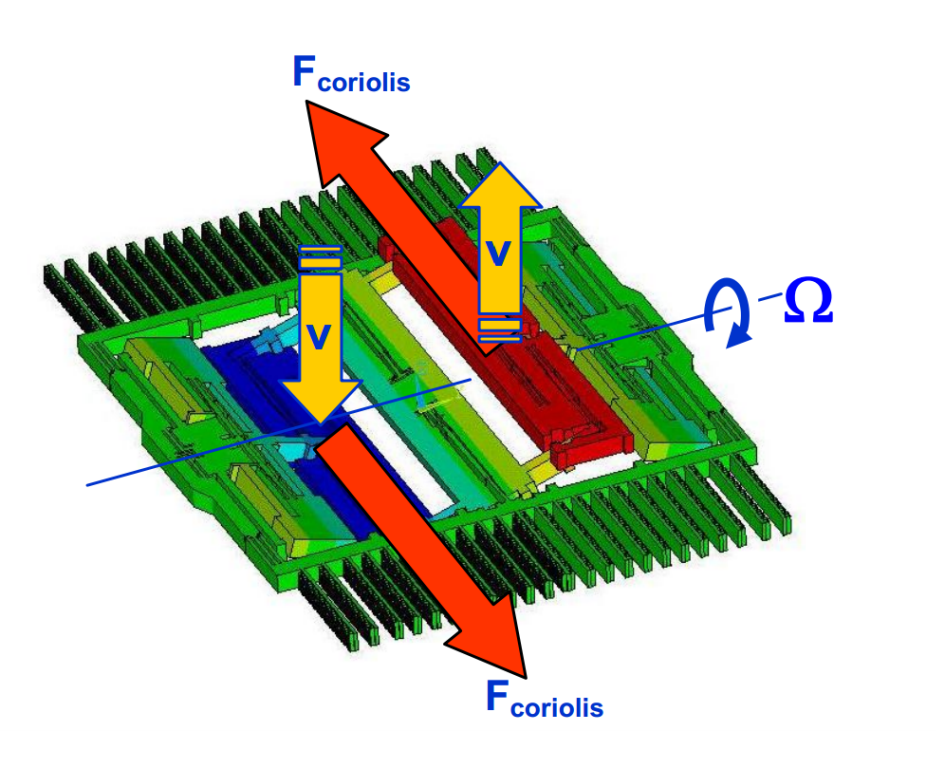 1/6/2015
CSE 564 - Winter 2015
16
[Speaker Notes: http://crypto.stanford.edu/gyrophone/]
Accelerometer Eavesdropping
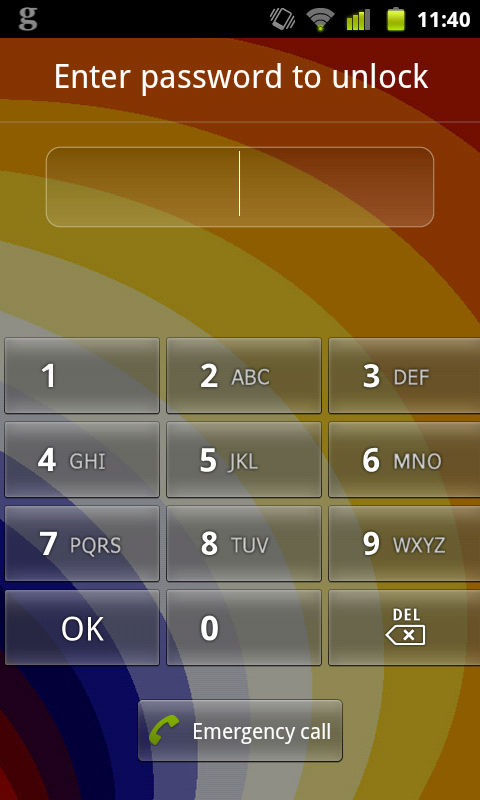 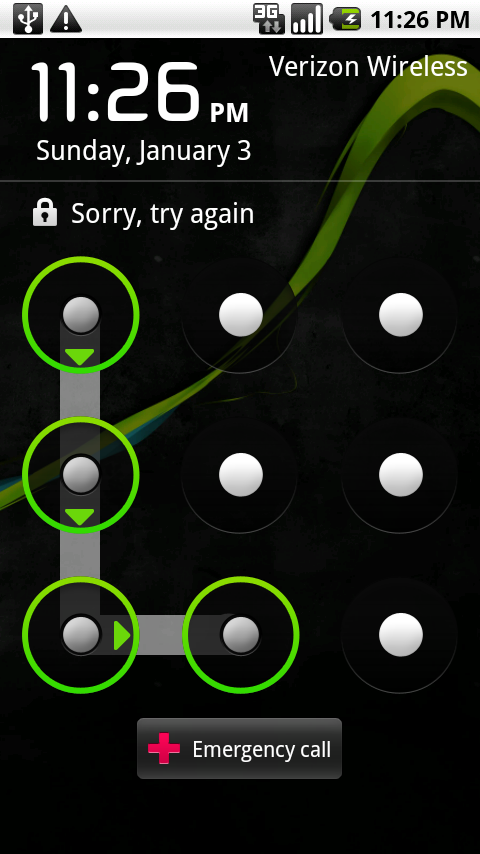 1/6/2015
CSE 564 - Winter 2015
17
[Speaker Notes: http://www.cs.swarthmore.edu/~aviv/papers/aviv-acsac12-accel.pdf]
Keyboard Eavesdropping
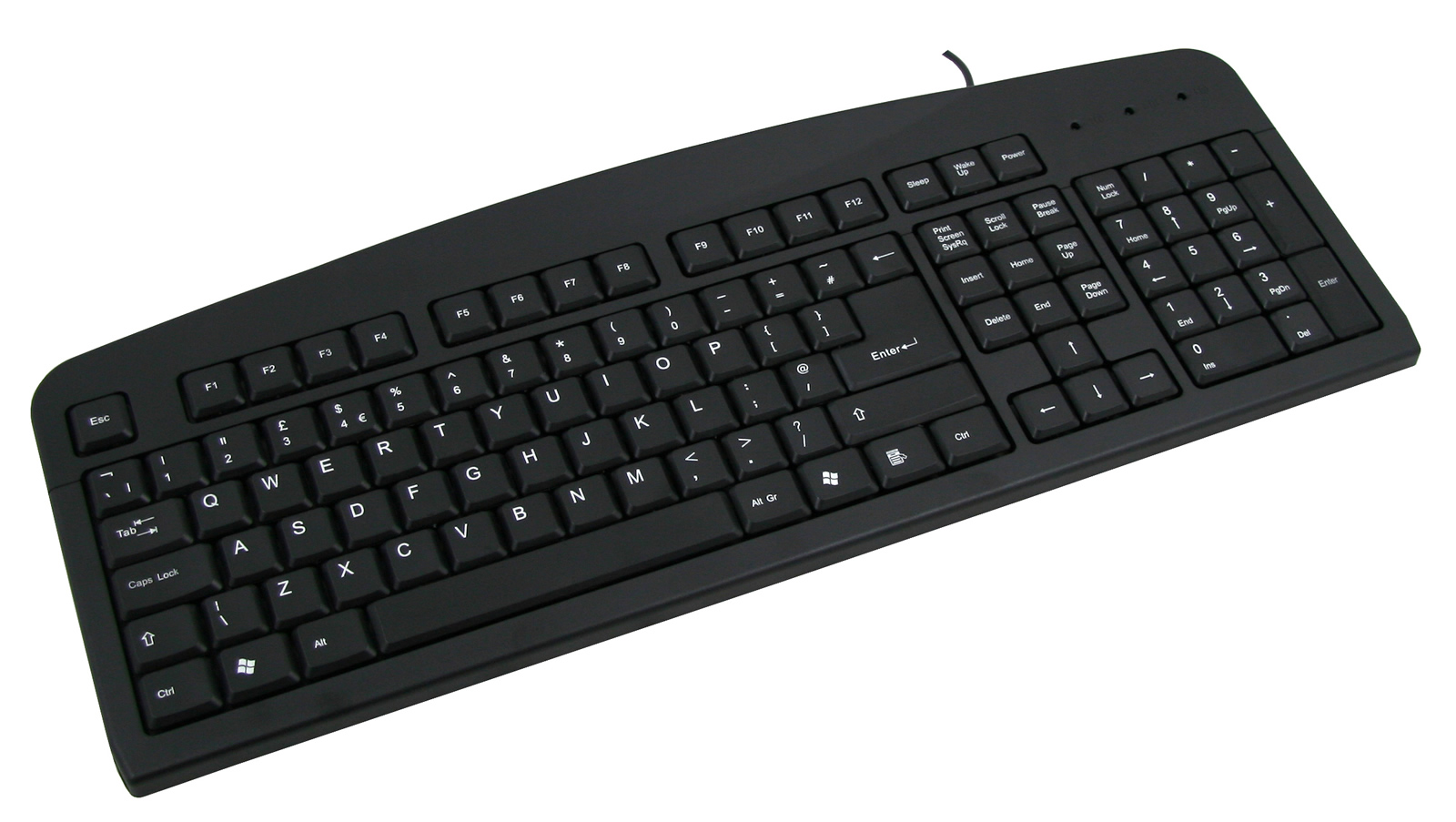 1/6/2015
CSE 564 - Winter 2015
18
[Speaker Notes: http://www.cs.berkeley.edu/~tygar/papers/Keyboard_Acoustic_Emanations_Revisited/ccs.pdf
http://lasec.epfl.ch/keyboard/ (electromagnetic)]
Audio from Video
1/6/2015
CSE 564 - Winter 2015
19
[Speaker Notes: http://people.csail.mit.edu/mrub/VisualMic/]
Key Extraction
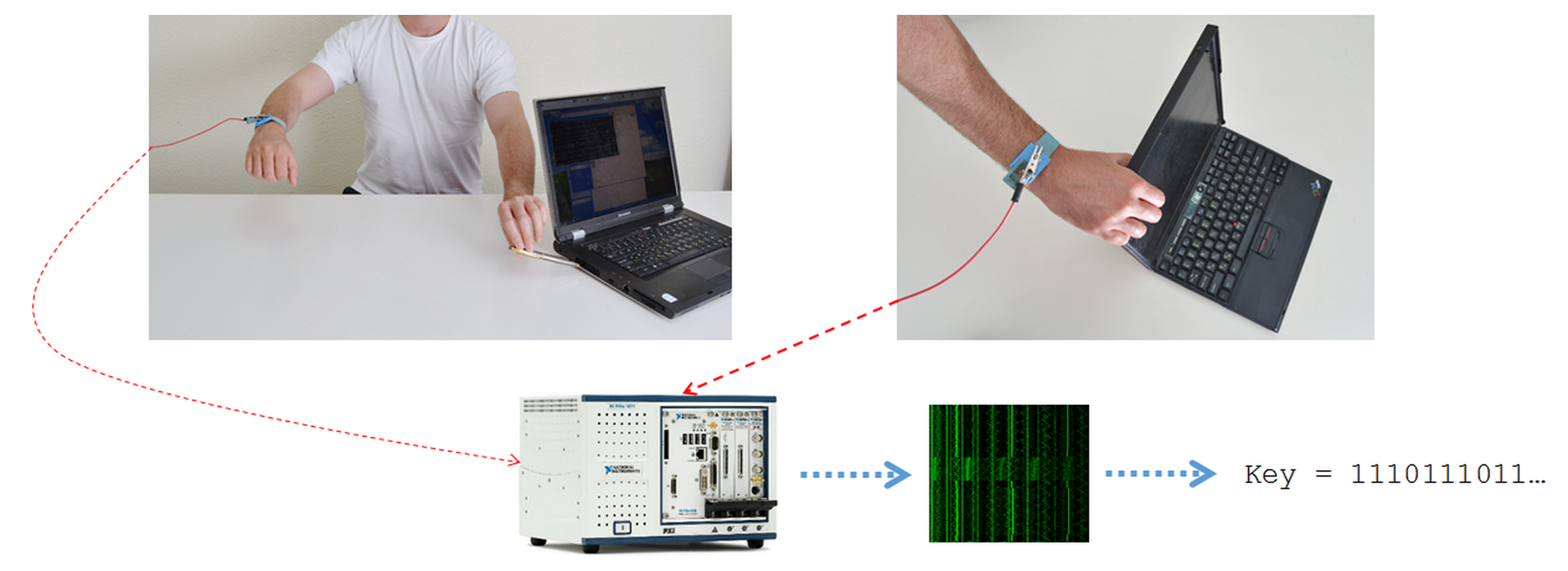 1/6/2015
CSE 564 - Winter 2015
20
[Speaker Notes: http://www.tau.ac.il/~tromer/handsoff/

Our attacks use novel side channels and are based on the observation that the "ground" electric potential in many computers fluctuates in a computation-dependent way. An attacker can measure this signal by touching exposed metal on the computer's chassis with a plain wire, or even with a bare hand. The signal can also be measured at the remote end of Ethernet, VGA or USB cables.

The attacker can measure the chassis potential by merely touching a conductive part of the laptop chassis with his hand, while surreptitiously measuring his own body potential relative to the ground potential of the room. (This attack is especially effective in hot weather, since sweaty fingers offer lower electric resistance.)]
Exploding Devices
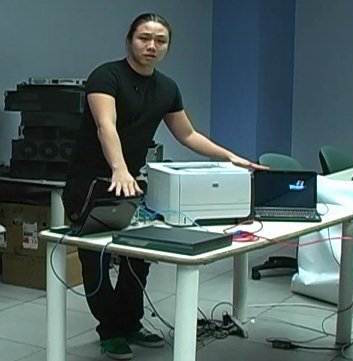 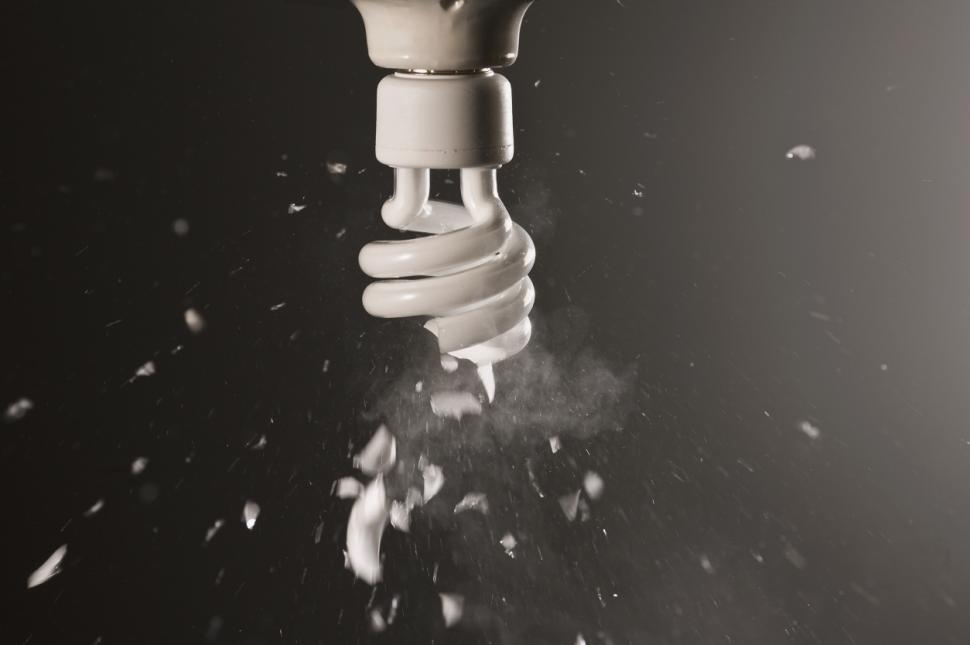 1/6/2015
CSE 564 - Winter 2015
21
[Speaker Notes: http://ids.cs.columbia.edu/sites/default/files/CuiPrintMeIfYouDare.pdf
http://ids.cs.columbia.edu/sites/default/files/ndss-2013.pdf
http://homes.cs.washington.edu/~yoshi/papers/HomeAutomation.pdf]
Fingerprints from Photos
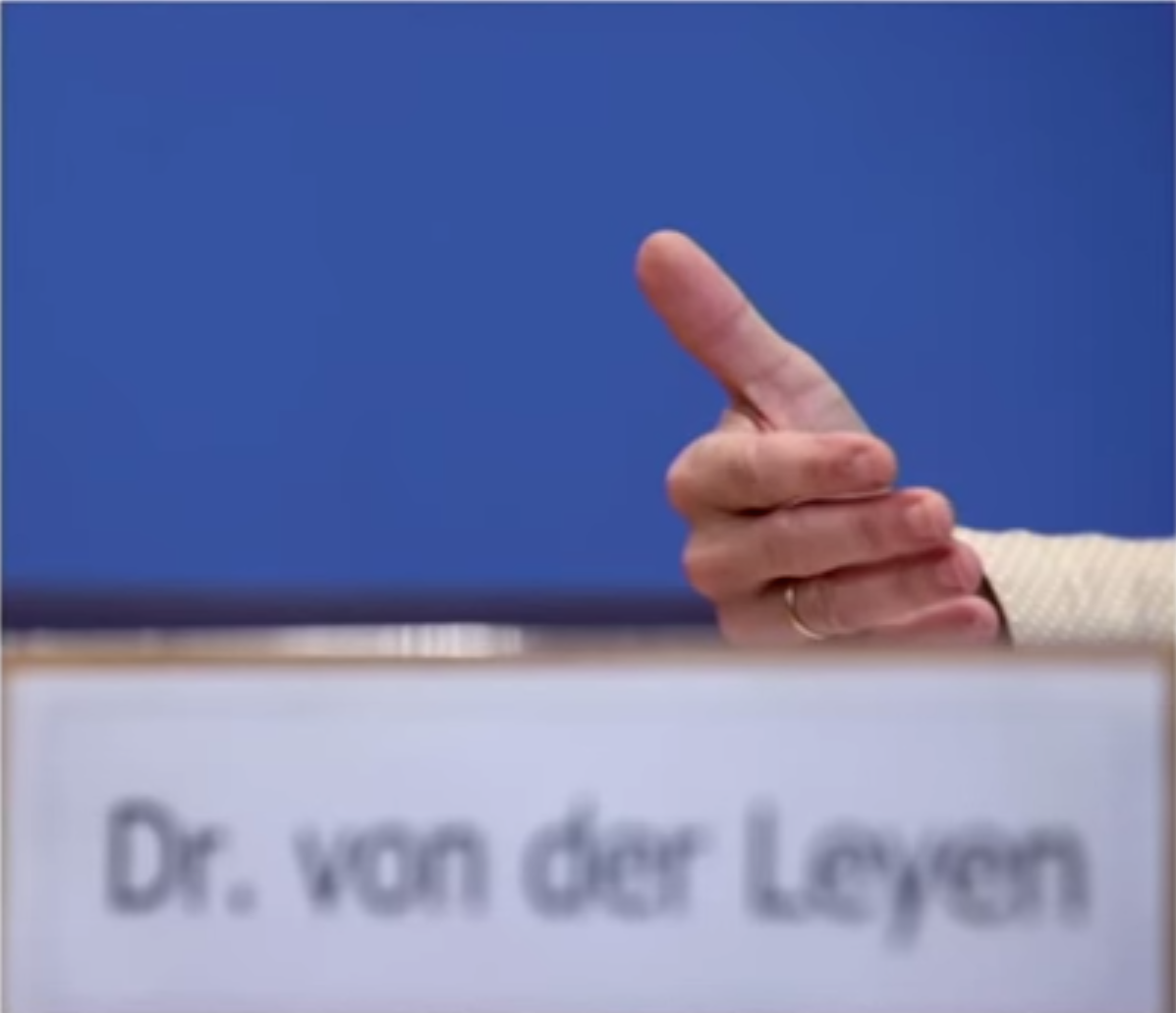 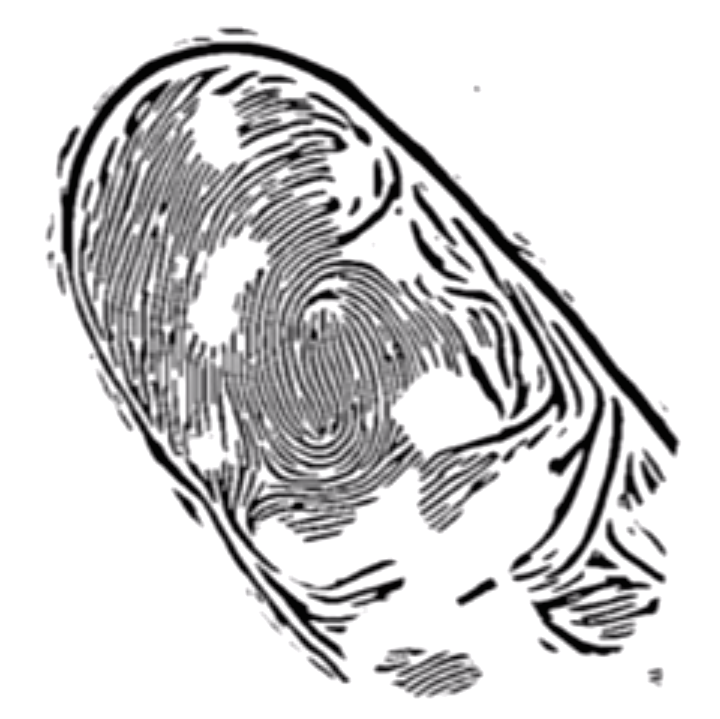 1/6/2015
CSE 564 - Winter 2015
22
[Speaker Notes: https://www.youtube.com/watch?v=pIY6k4gvQsY&list=PLhcowWio4HvYr2BW739VTvfM9DdJArxzH&index=2]
Hacking Defibrillators
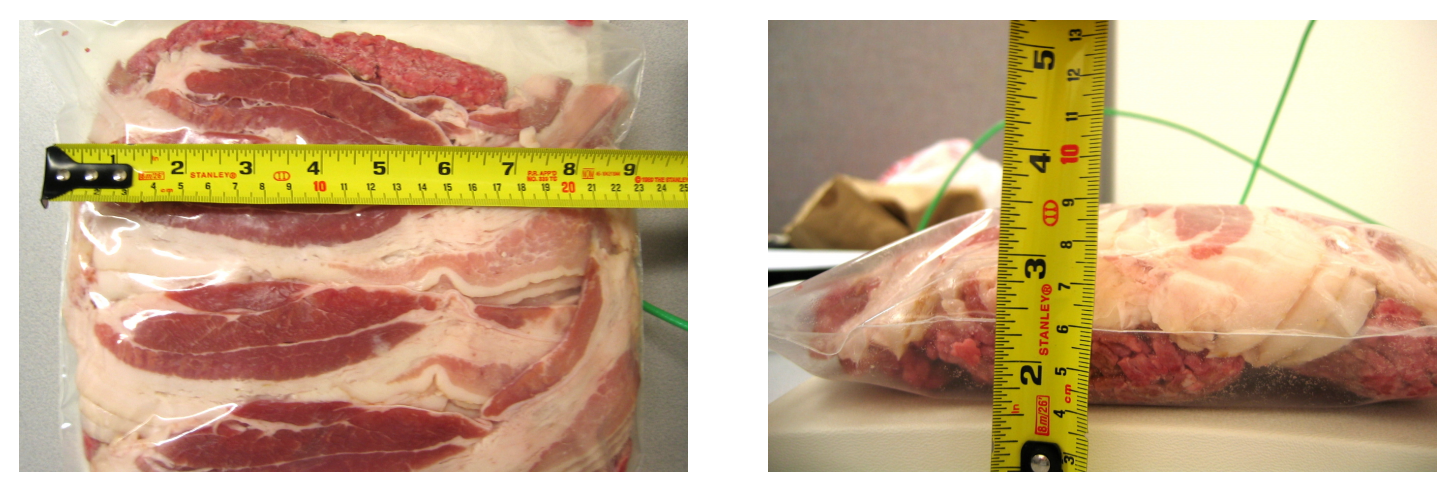 1/6/2015
CSE 564 - Winter 2015
23
[Speaker Notes: http://www.secure-medicine.org/public/publications/icd-study.pdf]
Spot the Fake
gyroscope
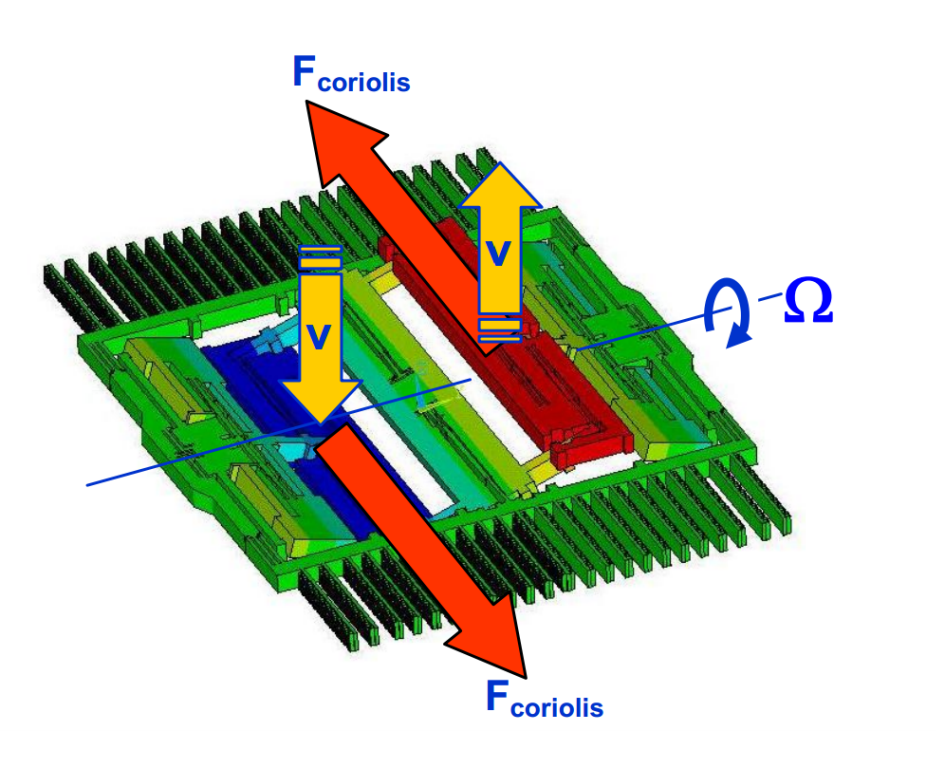 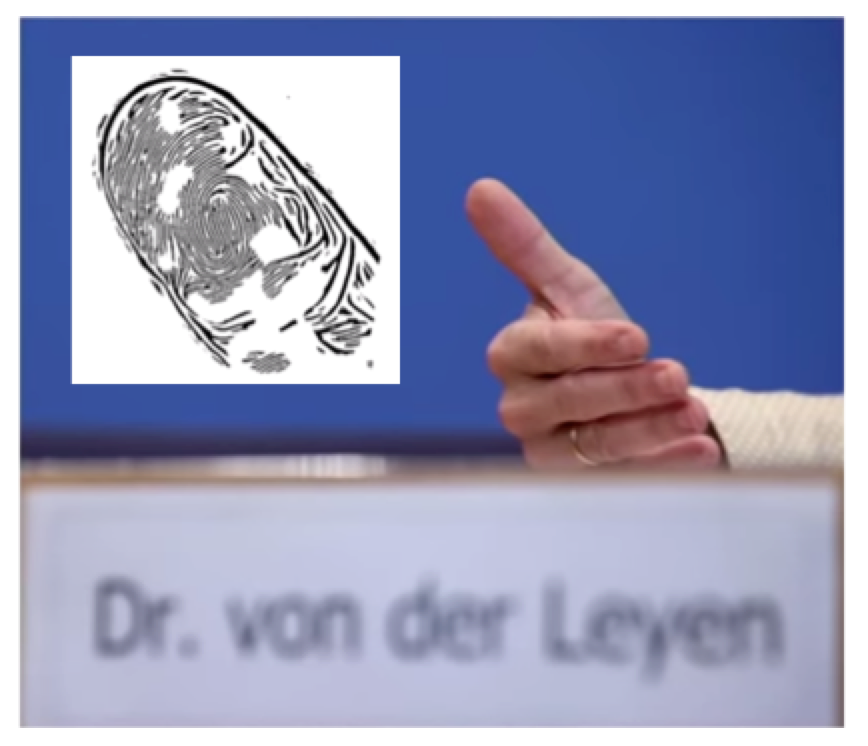 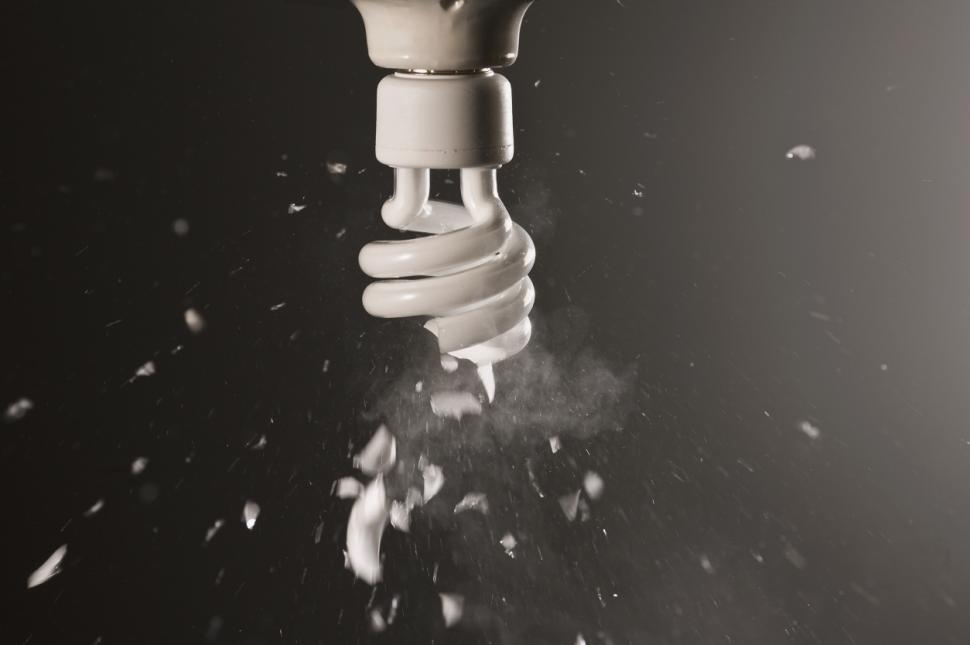 explosions
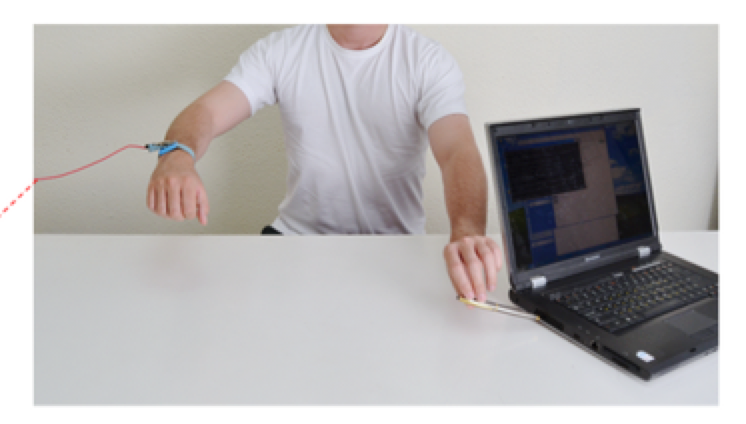 fingerprint
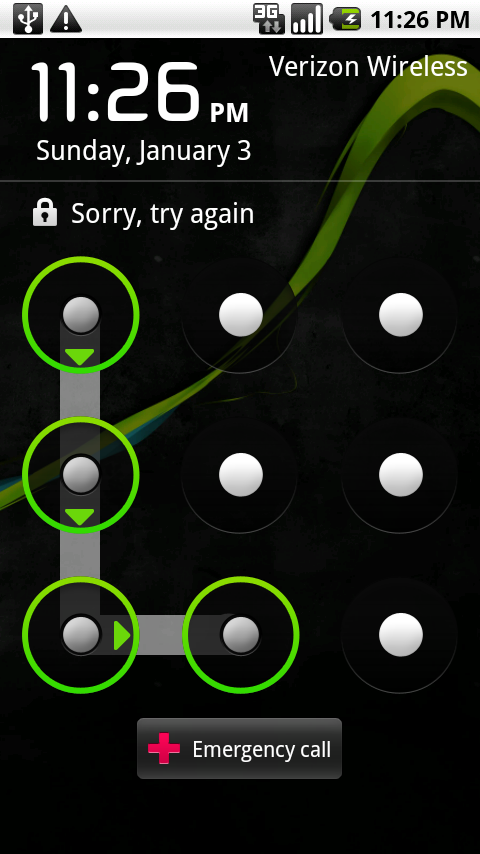 video->audio
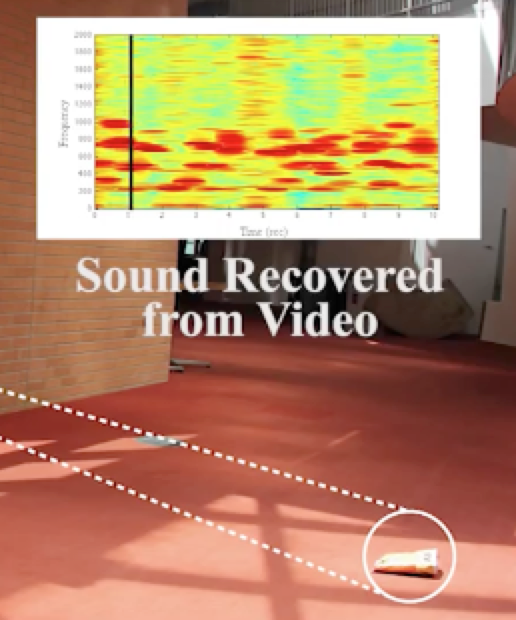 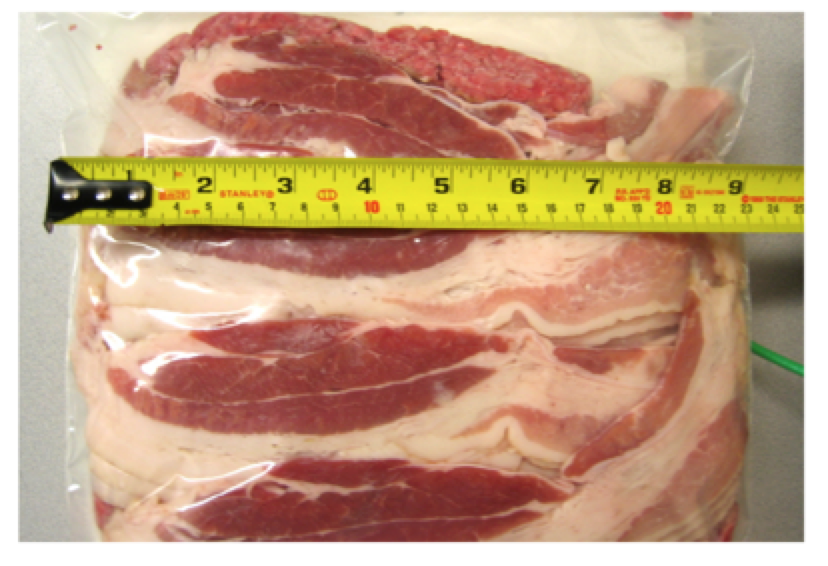 key extraction
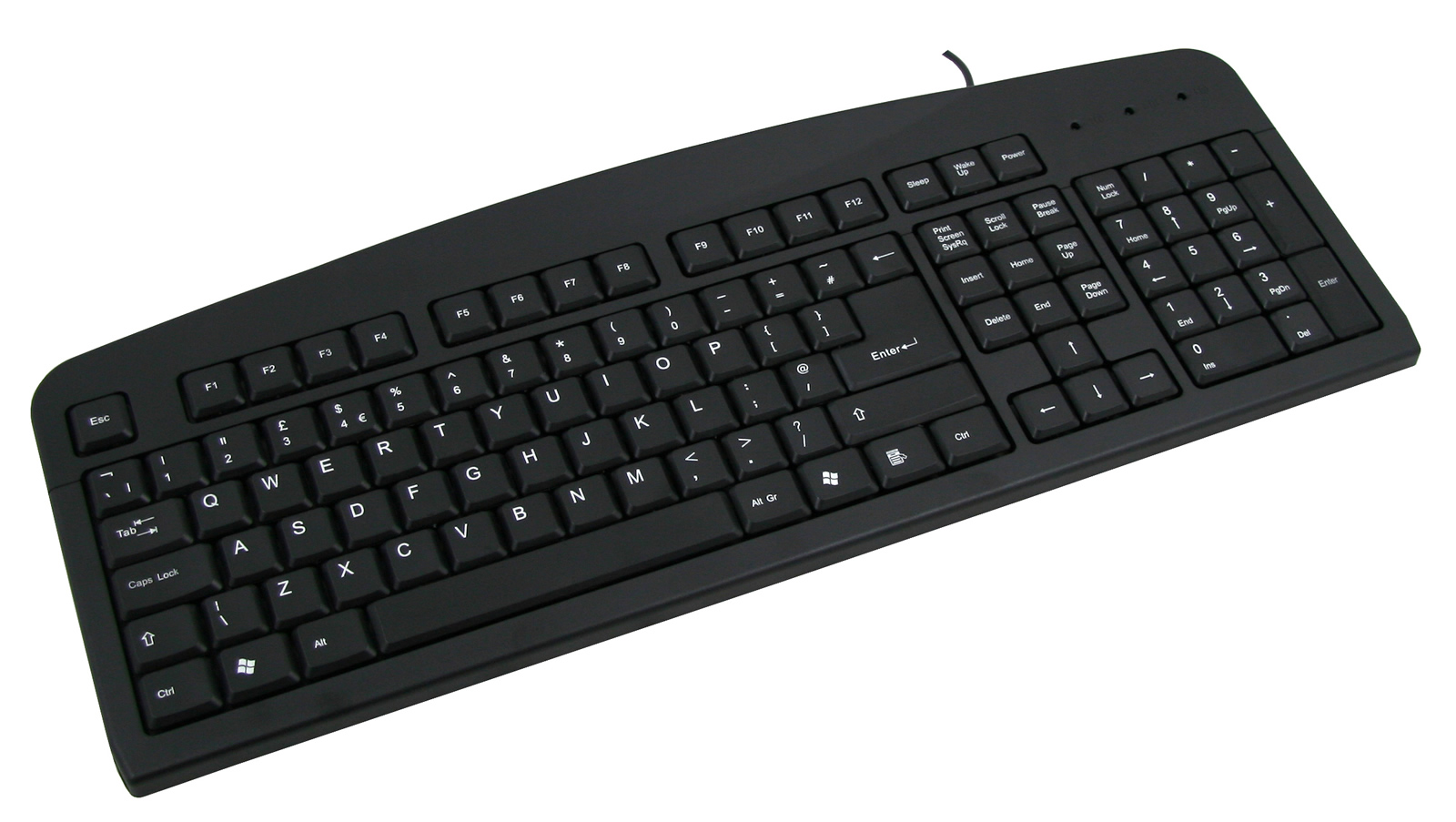 defibrillator
accelerometer
keyboards
1/6/2015
CSE 564 - Winter 2015
24
Computer Security & Privacy
Why I love it:
Critical lens
Breadth and flexibility
Problems that really matter for people
Fun! (Lets you be a little sneaky)

Variety of approaches: system design/building, attacks, measurements, human factors
1/6/2015
CSE 564 - Winter 2015
25
Security Mindset
Thinking critically about designs, challenging assumptions
Being curious, thinking like an attacker
“That new product X sounds awesome, I can’t wait to use it!” versus “That new product X sounds cool, but I wonder what would happen if someone did Y with it…”

Why it’s important
Technology changes, so learning to think like a security person is more important than learning specifics of today
Will help you design better systems/solutions
Interactions with broader context: law, policy, ethics, etc.
1/6/2015
CSE 564 - Winter 2015
26
[Speaker Notes: (Something about curiosity – talk about Karl)]
Example
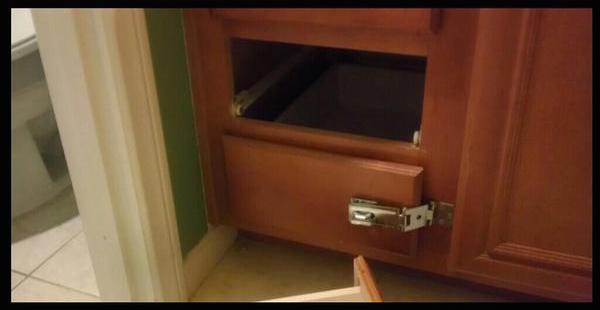 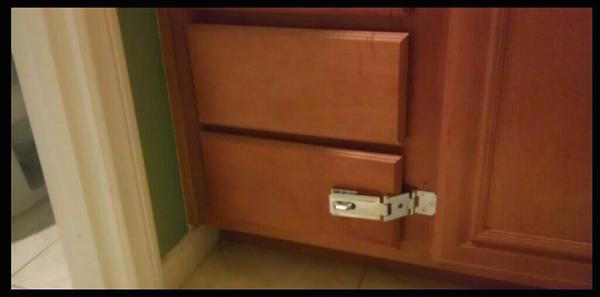 1/6/2015
CSE 564 - Winter 2015
27
Security Reviews
Assets (what should be protected)
Adversaries (possible attackers)
Threats (actions by adversaries to exploit system)
Vulnerabilities (weaknesses of system)
Risk (how important are assets, how likely is exploit)
Defenses
1/6/2015
CSE 564 - Winter 2015
28
Example Security Review
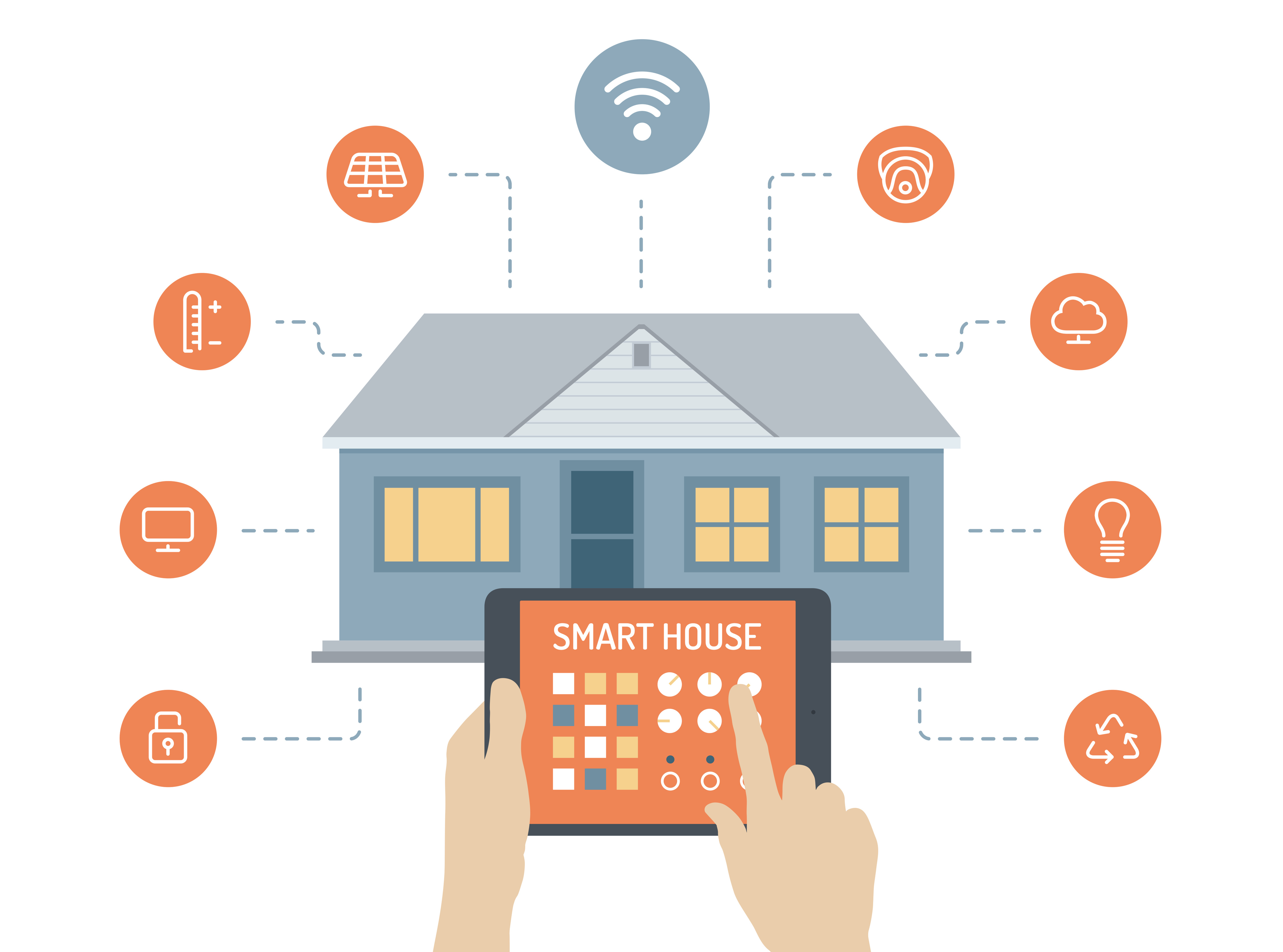 Assets, Adversaries, Threats, Vulnerabilities, Risk, Defenses?
1/6/2015
CSE 564 - Winter 2015
29
Spot the Fake
gyroscope
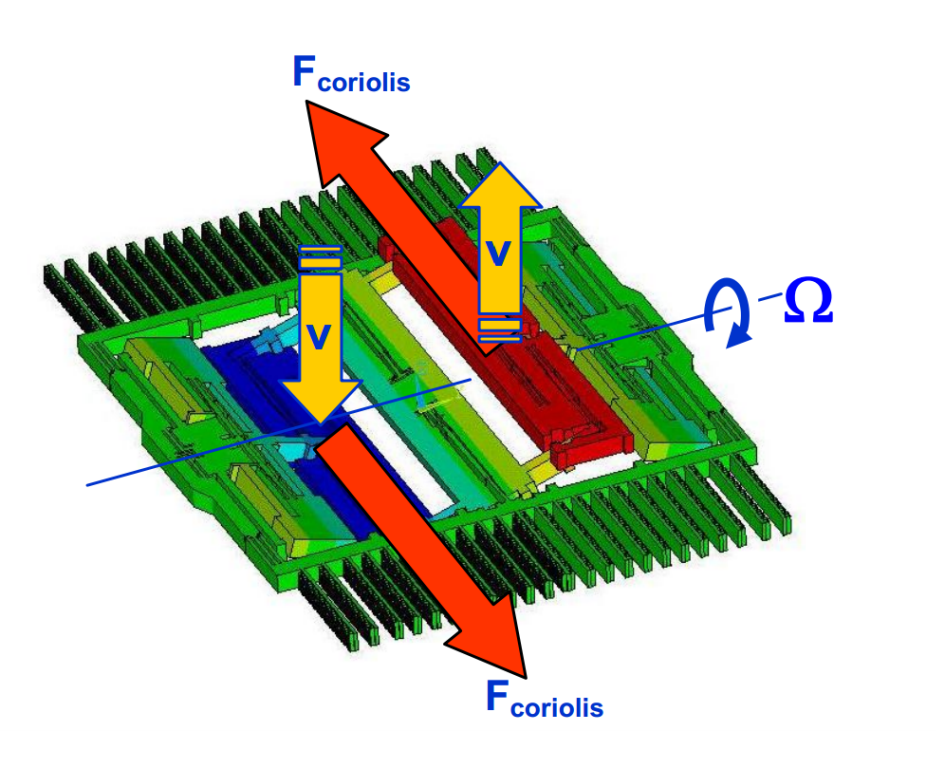 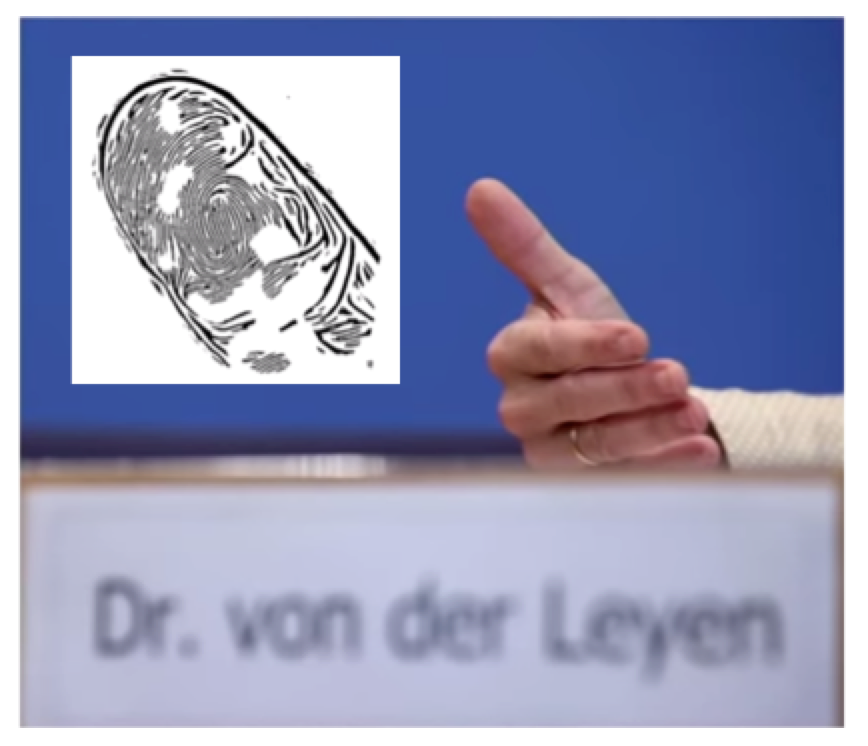 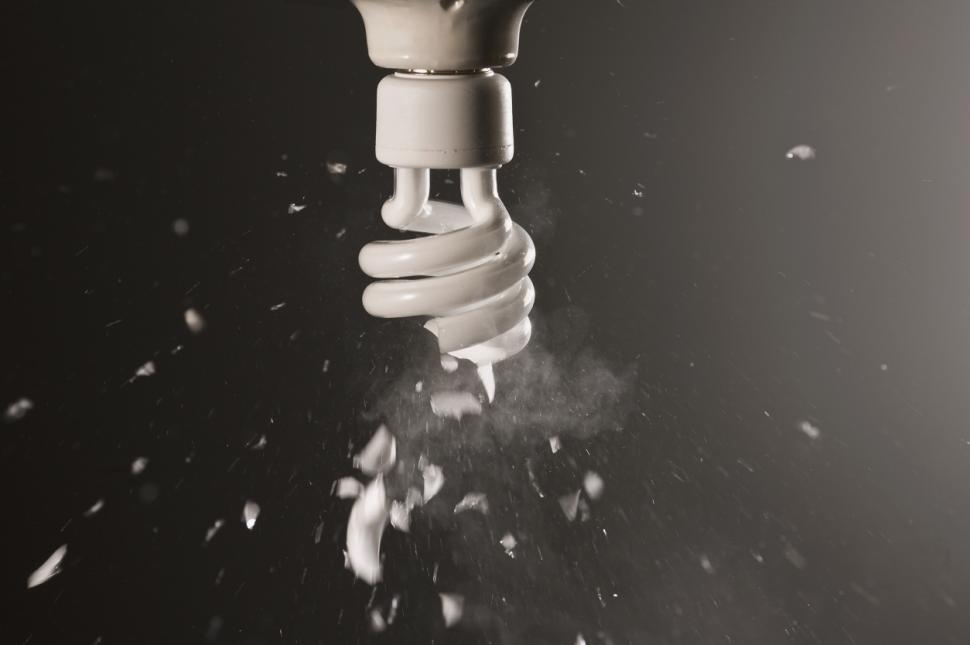 explosions
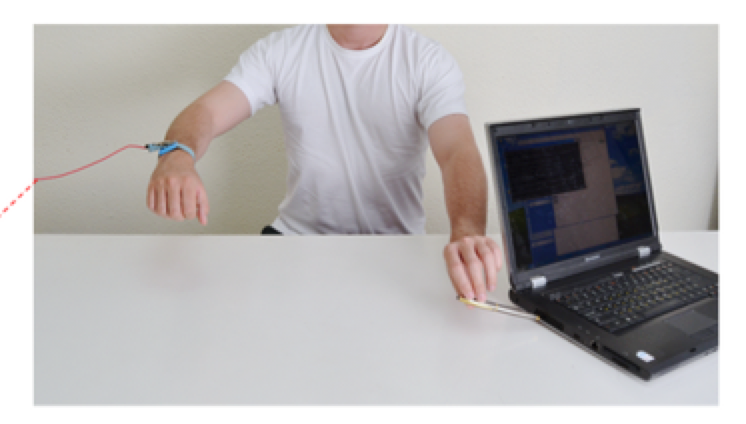 fingerprint
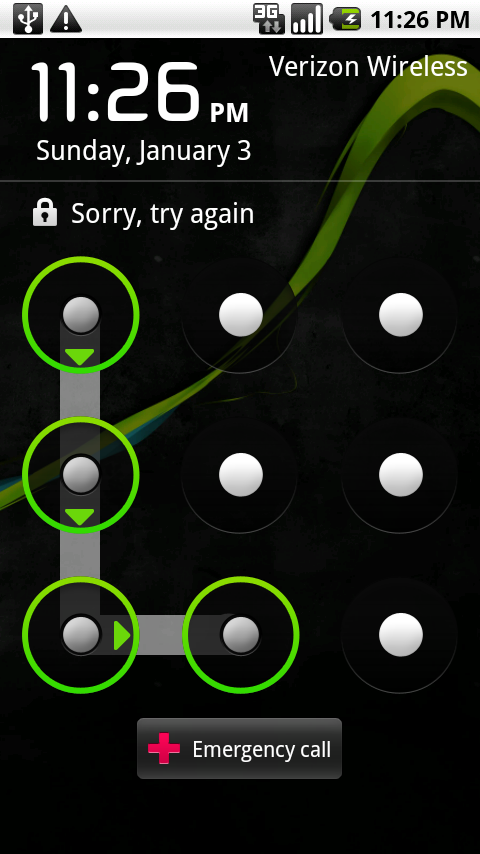 video->audio
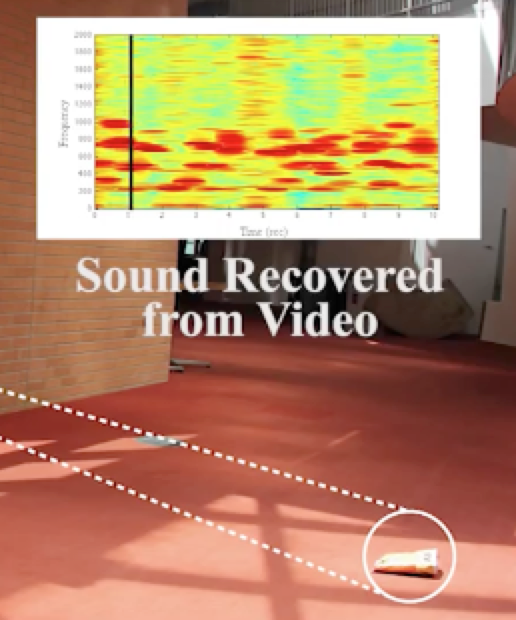 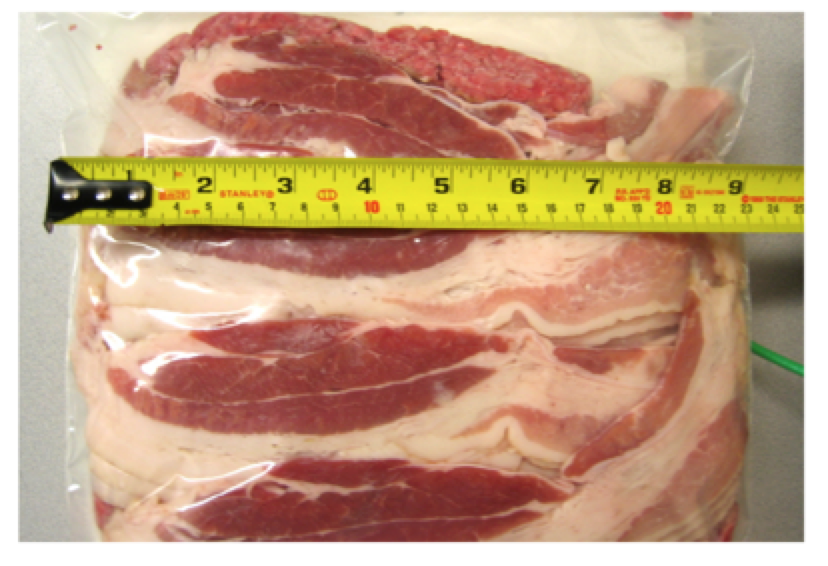 key extraction
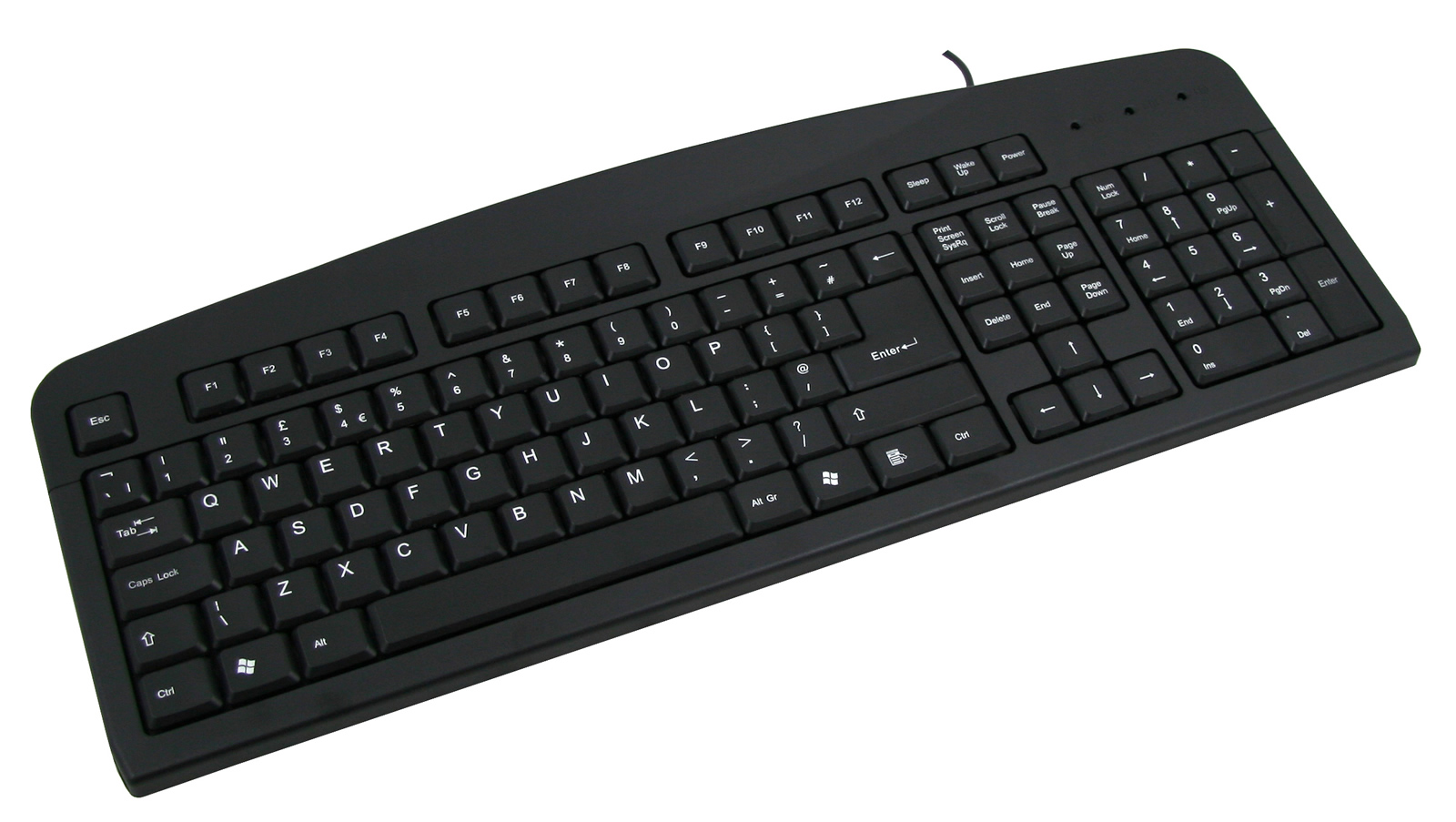 defibrillator
accelerometer
keyboards
1/6/2015
CSE 564 - Winter 2015
30
Reminders
Fill out the pre-course survey
Sign up to lead discussions (2 slots)
Reading writeups due at 8am Thursday

Come see me after class if you’re not yet registered for the course but want to be
1/6/2015
CSE 564 - Winter 2015
31